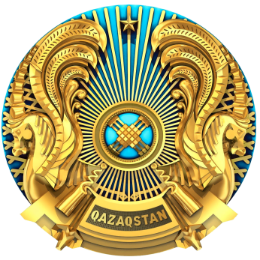 Қазақстан Республикасының Қаржы министрлігі
Жаңа Салық кодексіндегі әкімшілендіру
Астана қаласы, 2024 жылғы маусым
Мемлекет басшысының тапсырмалары
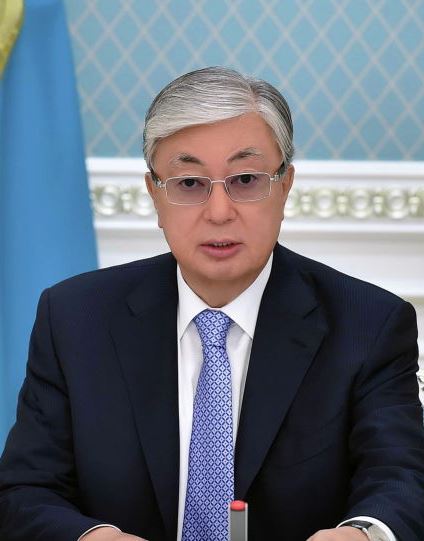 Жаңа Салық кодексін қабылдау әділ, ашық, болжамды салық салуды қамтамасыз етуге бағытталған, оның ішінде: 

салықтық әкімшілендіруді жаңартуды
салықтық бақылауды барынша цифрландыруды қамтамасыз етуді
салық жүктемесін төмендету мақсатында ұйымдардың қасақана бөлінуіне жол бермеуді көздейтін жаңа Салық кодексінің қабылдануын қамтамасыз ету
Қазақстан Республикасы Президентінің «Әділетті Қазақстан: бәріміз және әрқайсымыз үшін. Қазір және әрдайым» сайлауалды бағдарламасын іске асыру жөніндегі іс-қимыл жоспары
2
САЛЫҚТЫҚ ӘКІМШІЛЕНДІРУ
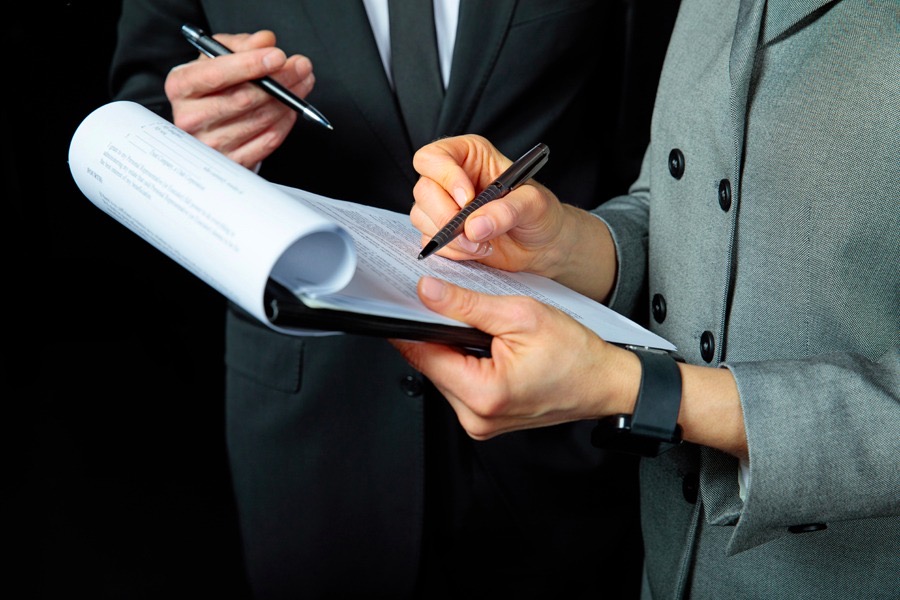 Бұл салық органының және Қазақстан Республикасының салық заңнамасының және Қазақстан Республикасының өзге де заңнамасының сақталуын қамтамасыз етуге бағытталған, сақталуын бақылау салық органдарына жүктелген өзге де уәкілетті мемлекеттік органдардың іс-шаралар кешені және бюджетке салықтар мен төлемдерді төлеу үшін жағдайлар жасау
3
САЛЫҚТЫҚ ӘКІМШІЛЕНДІРУ МЫНАЛАРДЫ ҚАМТИДЫ:

салықтық тіркеу
бақылау-кассалық машиналарды қолдану
салық нысандарын қабылдау
салық міндеттемесінің, әлеуметтік төлемдерді, айыппұлдар мен өсімпұлдарды аудару жөніндегі міндеттердің орындалуын есепке алу
салық міндеттемесін орындау мерзімдерін өзгерту
камералдық бақылау
электрондық шот-фактураларды жазып беруді бақылау
салық мониторингі
салықтық бақылау
бақылаудың өзге де нысандары
салық берешегін мәжбүрлеп өндіріп алу
Салық әкімшілігі төтенше жағдай кезінде өзгеруі мүмкін
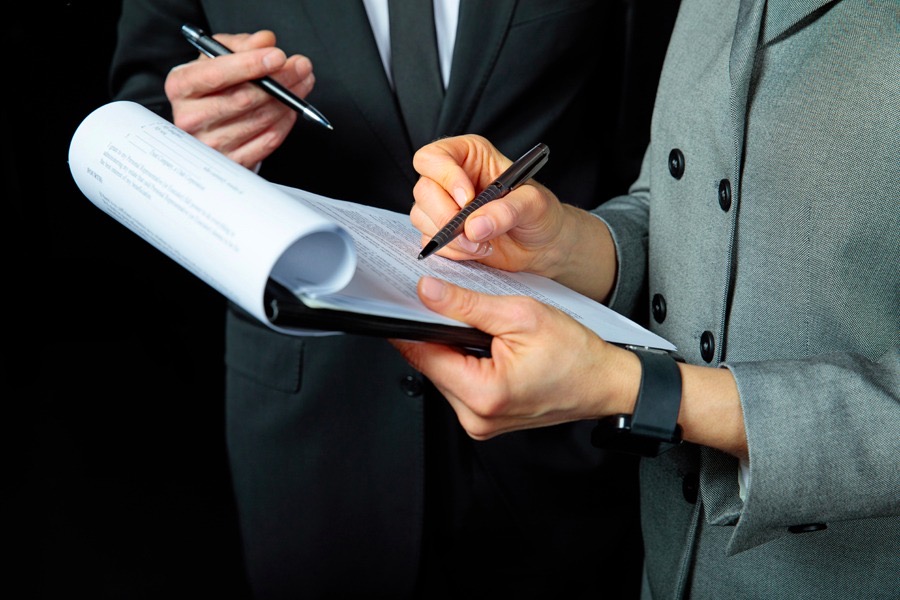 4
ТӘУЕКЕЛДЕРДІ БАСҚАРУ ЖҮЙЕСІ
Салық төлеушілерді дәрежелер бойынша саралаудан салық және өзге де заңнаманы орындамау тәуекелдерін анықтауға қайта бағдарланған


Тәуекелдерді басқару жүйесінің мақсаты - салықтық әкімшілендірудің бизнес-процестерінің «тар» жерлерін анықтау және ерікті түрде қарапайым орындау үшін жағдай жасау
 
Салық төлеушінің салық міндеттемелерін орындауы үшін салық органдарына құқық берілді

жаңадан тіркелген салық төлеушілерді салық міндеттемелерін орындау тәртібіне, оның ішінде салық міндеттемелерін орындау үшін көзделген ақпараттандыру объектілерін пайдалана отырып оқытуға
салық органдарының сервистік топтарының жекелеген жеке тұлғалардың декларацияларын (дене функцияларының тұрақты бұзылулары бар, өзіне-өзі қызмет көрсету, өз бетінше жүріп-тұру, бағдарлану немесе шалғай елді мекендерде тұру қабілетінен немесе мүмкіндігінен толық немесе ішінара айырылған) қабылдауын, сондай-ақ салық органдарының мемлекеттік қызметтерін көрсетуін қамтамасыз ету
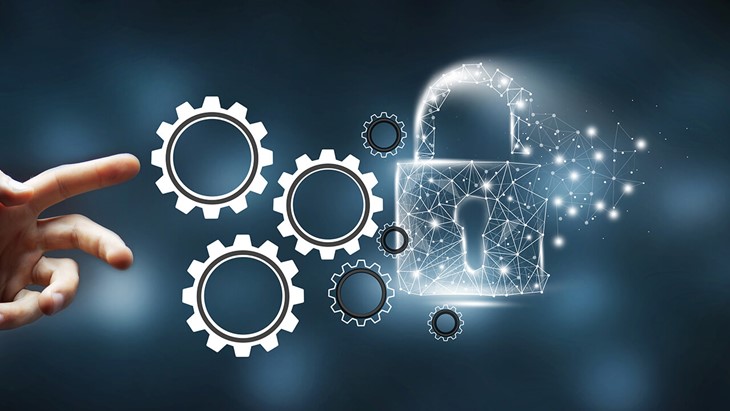 5
ПИЛОТТЫҚ ЖОБАЛАР
Салықтық әкімшілендіруді жетілдіру бойынша пилоттық жобаларды тағайындау және жүргізу тәртібі регламенттелген
 
Шарттар:
 
 негізділік
 ашықтық
  орындалуы
4) пропорционалдылық және ұтымдылық.
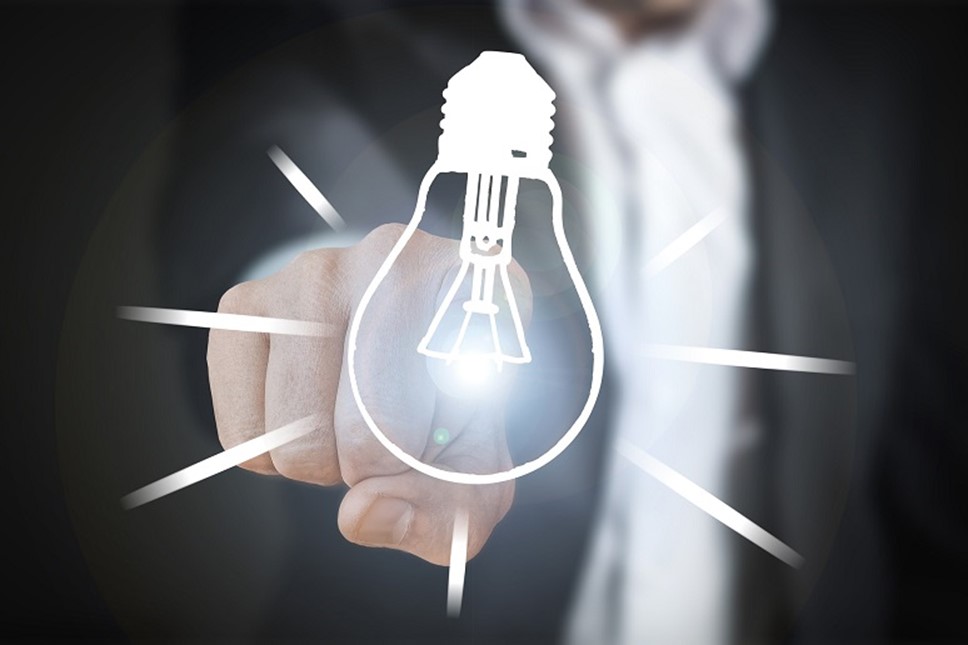 пилоттық жобаны жүргізу қорытындылары бойынша салық органы жетілдірілген салықтық әкімшілендіруді енгізу (тоқтату) немесе салық төлеушілердің салық міндеттемелерін орындауы, оның ішінде салық агентінің функцияларын жүктеу туралы шешімді қамтитын талдау жасайды

талдау пилоттық жоба аяқталғаннан кейін күнтізбелік 30 күннен кешіктірілмей бұқаралық ақпарат құралдарында жариялануға тиіс
 
салық органдары күнтізбелік жыл ішінде әрбір пилоттық жобаның ұзақтығы үш жылға дейінгі бес пилоттық жобадан аспауға құқылы
6
Хабарламалар 
ЖӘНЕ ХАБАРЛАМАЛАР
Хабарламалар Жолданады:
20 АЕК-ке дейінгі берешек пайда болған кезде
 алушыға (сатып алушыға) күмәнді ЭШФ жазған салық төлеушімен өзара есеп айырысулар жасау туралы
Хабарлама екіге бөлінеді:
ақпараттық-ескерту сипатындағы хабарламалар
міндетті сипаттағы хабарламалар

Хабарламалардың орындалу мерзімі
 30 жұмыс күні10 жұмыс күні
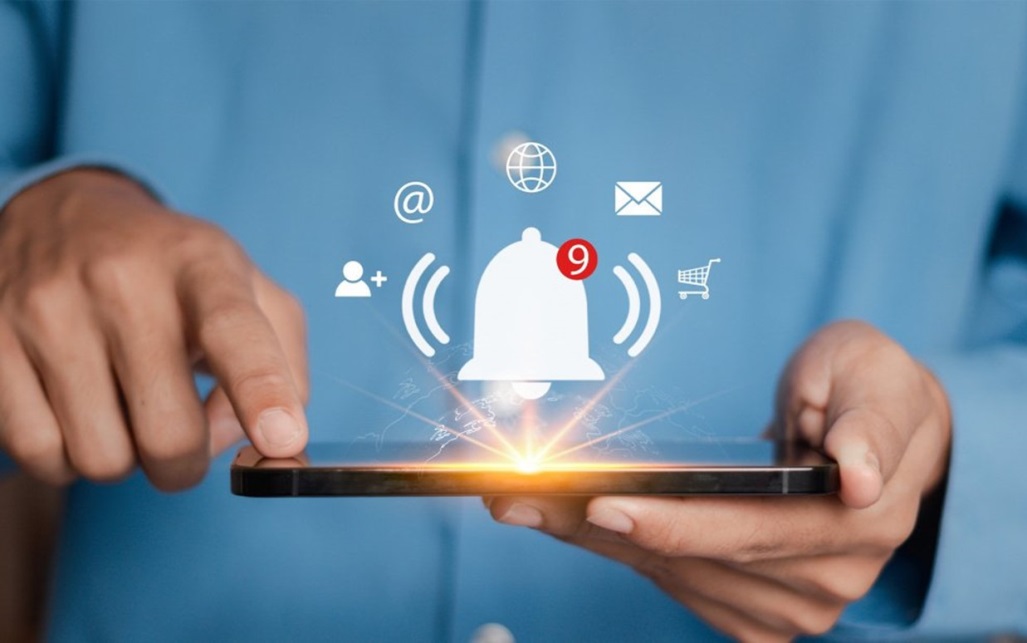 7
КЕЙІНГЕ ҚАЛДЫРУДЫ (БӨЛІП ТӨЛЕУ) ұсыну
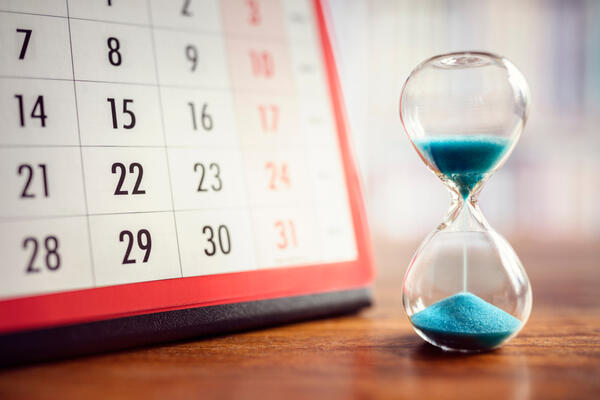 Салық төлеушіге кейінге қалдыруды (бөліп төлеуді) беру қағидалары :

уәкілетті орган белгілеген критерийлерге сәйкес келетін (жұмыс өтілінің, негізгі құралдардың, қызметкерлердің және т.б. болуы) мүлік кепілінсіз және ҰК-ның банктік кепілдігінсіз кейінге қалдыру (бөліп-бөліп төлеу) мүмкіндігімен толықтырылды.


Өнім өндіруге арналған тауарлар (шикізат) бойынша импортқа ҚҚС төлеуді кейінге қалдыру көзделген.
 
Осындай қайта өңдеу кезінде алынған өнімді өндіруге арналған Қазақстан Республикасының аумағына импортталатын тауарлардың, сондай-ақ осындай тауарларды импорттайтын Қазақстан Республикасының салық төлеушілерінің тізбелерін уәкілетті орган бекітеді.
8
САЛЫҚ ЕСЕПТІЛІГІНІҢ НЫСАНДАРЫ
Есеп беру нысандарын 30 % ға қысқарту

салық сомасы 1 млн теңгеден кем болған кезде жер салығы, көлік құралдарына салынатын салық және мүлік салығы бойынша ағымдағы төлемдердің есептеулерін жою
 СЕН үшін жартыжылдық есептіліктің күшін жою
СЕН үшін декларацияны толтыру үшін қажетті салық құпиясын ашуға салық төлеуші келіскен кезде салық есептілігін алдын ала толтыру көзделеді
белгіленген мерзімде кезекті салық есептілігін ұсынбау нөлдік көрсеткіштермен ұсынылған салық есептілігіне теңестіріледі
салық есептілігін ұсынбағаны үшін әкімшілік жауапкершілік жойылады
СЕН ұсыну мерзімін ұзарту және салық есептілігін кері қайтарып алу жойылды, барлық өзгерістер қосымша декларация арқылы енгізілетін болады
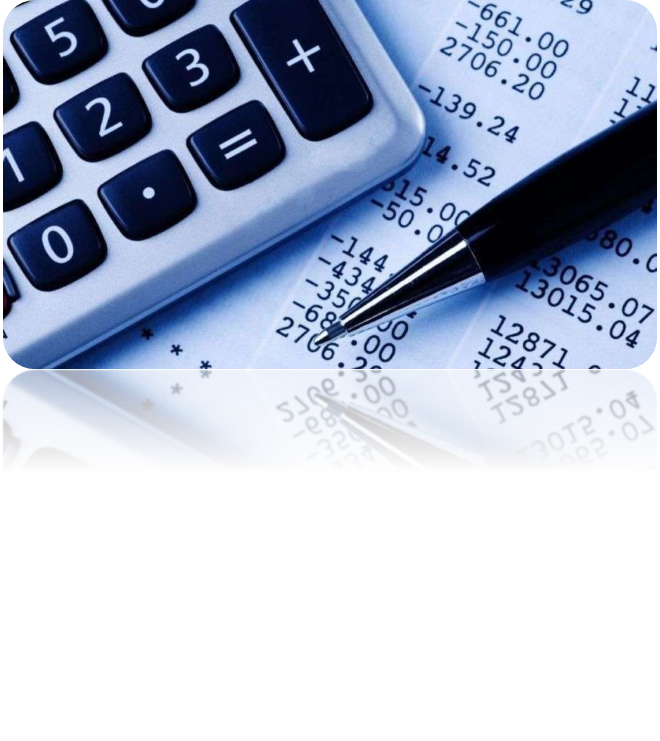 9
КАМЕРАЛДЫҚ БАҚЫЛАУ
Бұзушылықтарды анықтаудан сәйкессіздіктерді анықтауға қайта бағытталды.

Цель камерального контроля – предоставление налогоплательщику (налоговому агенту) права самостоятельной корректировки налоговых обязательств по исчислению налогов и платежей в бюджет.
камералдық бақылаудың мақсаты - салық төлеушіге (салық агентіне) салықтар мен бюджетке төлемдерді есептеу бойынша салық міндеттемелерін дербес түзету құқығын беру

 
хабарламаны орындау үшін қажет
сәйкессіздіктер расталған жағдайда ТНК ұсыну
сәйкессіздіктермен келіспеген жағдайда-түсініктеме беру
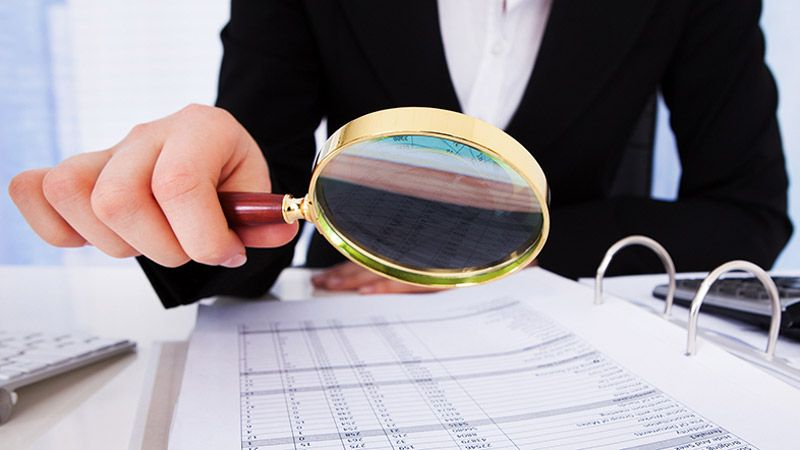 Банк шоттары бойынша шығыс операцияларын тоқтата тұру түсініктеме берілмеген жағдайда ғана жүргізілетін болады
10
САЛЫҚТЫҚ ТЕКСЕРУЛЕР
Жоспарлы тексерулерден бас тарту

шағын бизнес субъектілерін тексеруді 2 реттен артық емес тоқтата тұру
салық органдары қызметкерінің тексерілетін салық төлеушімен салық төлеушінің кабинеті арқылы өзара іс-қимылы (құжаттарды, түсіндірмелерді сұрау және ұсыну, тексеру актісін, тексеру нәтижелері бойынша хабарламаны тапсыру)
нұсқама қолма қол беріледі
талап қою мерзімі салықтық тексеру аяқталғаннан бастап басына ауыстырылды (салықтар мен бюджетке төленетін төлемдердің есептелген, есептелген сомасын есептеу немесе қайта қарау бөлігінде талап қою мерзімі салықтық тексеру басталған күннен бастап салықтық тексеру нәтижелері туралы хабарлама орындалған күнге дейінгі кезеңге тоқтатыла тұрады)
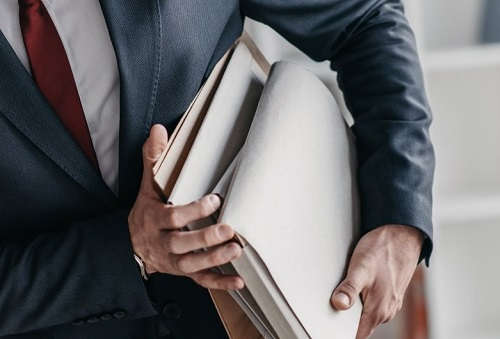 11
САЛЫҚ БЕРЕШЕГІН МӘЖБҮРЛЕП ӨНДІРІП АЛУ
берешек пайда болған кезде барлық ҰК үшін ҚР ҰБ базалық ставкасының 1,25 еселенген мөлшерінде өсімпұл есептеу
базалық мөлшерлеменің 0,65 еселенген мөлшерлемесі бойынша көлденең мониторингке қатысушылар үшін
20 АЕК-ке дейінгі берешек кезінде - салық берешегінің құрылғаны туралы хабарламаны жолдау, басқа шаралар қолданылмайды
20-дан 45 АЕК-ке дейінгі берешек кезінде - салық берешегін өтеу туралы хабарлама жіберу, банк шоттары мен касса бойынша шығыс операцияларын тоқтата тұру, инкассалық өкім беру
45 АЕК-тен жоғары берешек кезінде - мүліктің тізімдемесі мен сатылуын, дебиторлар есебінен өндіріп алуды, шығуды шектеуді (сот санкциясы негізінде 3 ай ішінде өтелмеген жағдайда), банкроттықты қоса алғанда, барлық шаралар
пайда болған күннен бастап екі ай ішінде 2500 АЕК мөлшерінде салық берешегі болған кезде борышкердің банктік шоттары бойынша ақша қозғалысы туралы мәліметтерді ұсыну
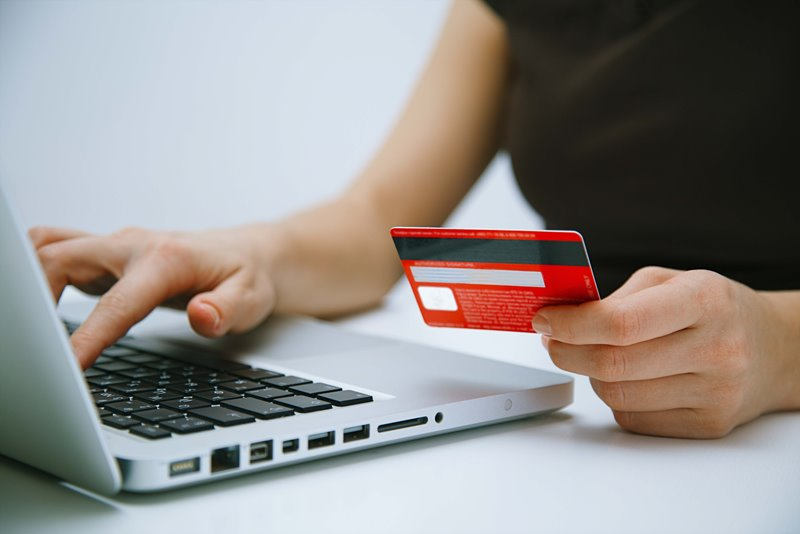 12
ҚҚС ӘКІМШІЛІГІ
Тіркеуге жатады
жалпы белгіленген режимде бюджетпен есеп айырысуды жүзеге асыратын салық төлеушілер
 қызметін Қазақстан Республикасының аумағында интернет-алаңдар арқылы жүзеге асыратын шетелдік компаниялар
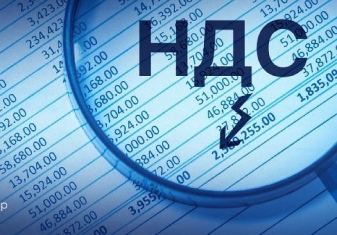 ҚҚС төлеушілерден шығарылды:
1) жеке практикамен айналысатын адам
2) лотерея операторы
3) Ойын бизнесіне салық төлеуші
Электрондық шот-фактуралардың жазылуын бақылау нысанда жүргізіледі:
ЭШФ жазылуын автоматтандырылған бақылау
ЭШФ жазылуын салыстырмалы бақылау (бұрын ЭШФ жазылуын тоқтата тұру)
ЭШФ көшірмесін автоматтандырылған бақылау салық төлеушілердің жекелеген санаттары үшін жүргізіледі
13
САЛЫҚТЫҚ ТЕКСЕРУ
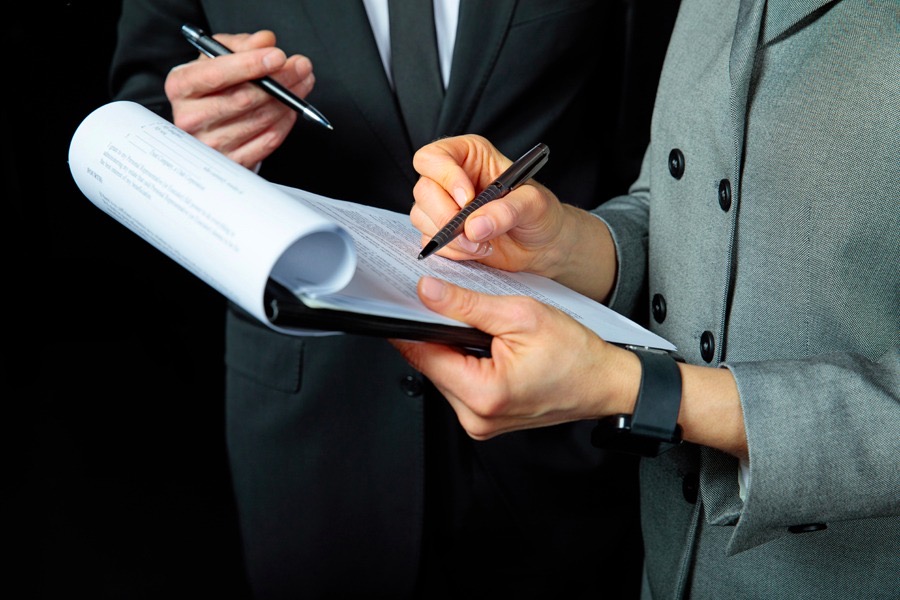 Өткізу тәртібі регламенттелген
Салық төлеушіге веб-қосымша немесе веб-портал арқылы салықтық тексеру жүргізілгені туралы, бірақ салықтық тексеру жүргізілгенге дейін үш жұмыс күнінен кешіктірмей алдын ала хабарланады
14
ҰЙЫМДАРДЫҢ ҚАСАҚАНА БӨЛІНУІНЕ ЖОЛ БЕРМЕУ
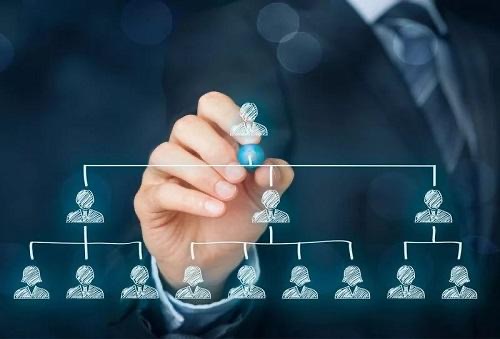 Салық төлеушінің адалдық принципі нақтыланды
салық төлеушінің салық базасын немесе бюджетке төленуге жататын салықтар мен төлемдер сомасын азайту үшін арнайы салық режимдерін қолдануға жол берілмейді


 Салық міндеттемелерін азайту мақсатында АСР-рін қолдану белгілері:
бірыңғай бақылаушы тұлға
қызмет көрсетудің, өндірістің бірыңғай процесі
шешім қабылдау кезінде бақылаудағы адамдардың дербестігінің болмауы
ортақ ресурстарды/активтерді пайдалану және ортақ контрагенттердің болуы
ресурстарды ресми бөлу немесе оларды өтеусіз беру
15